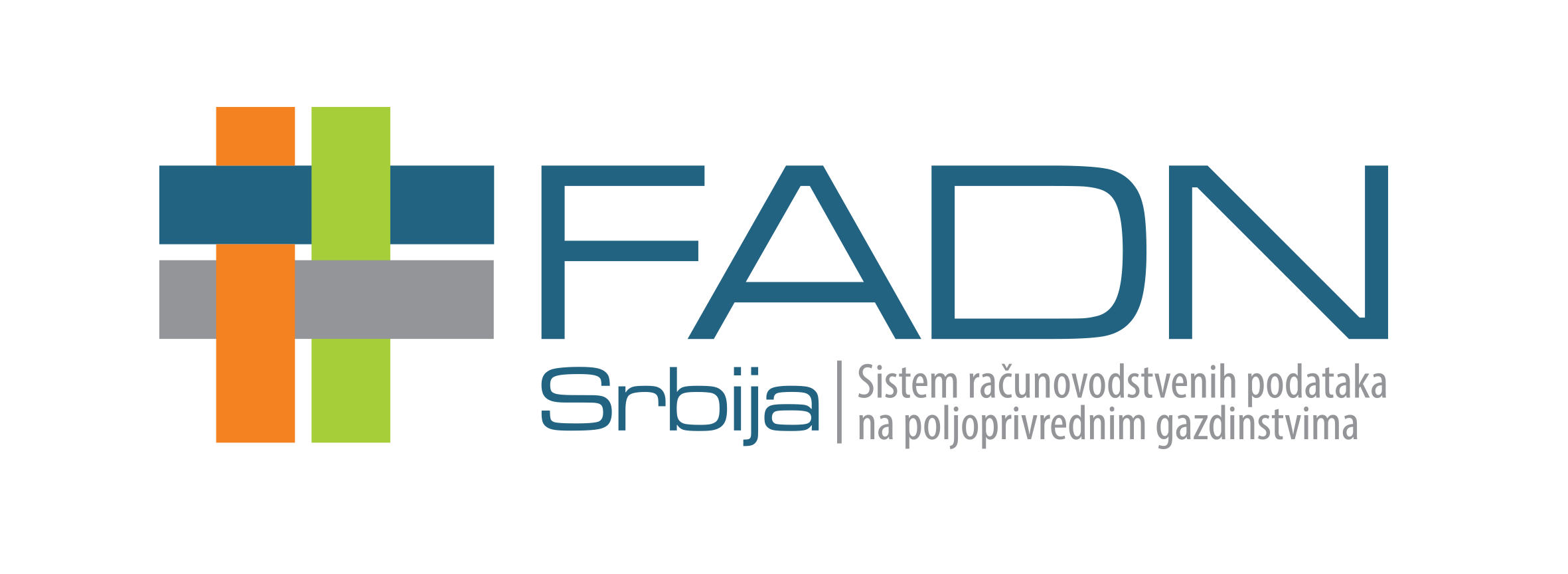 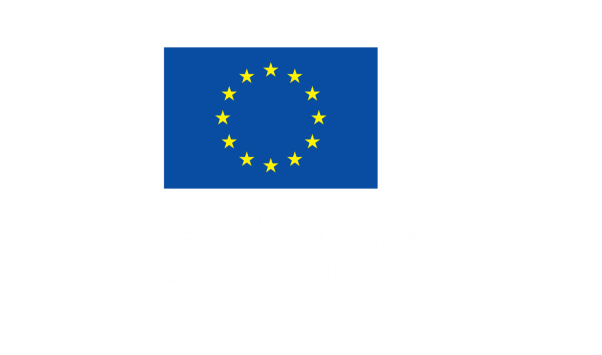 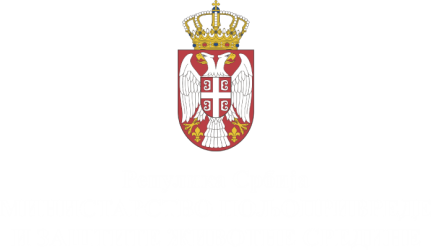 FADN  У СРБИЈИ
Мирјана Бојчевски, 
Одсек за аналитику и статистику
Систем рачуноводствених података на пољопривредним газдинствима у Републици Србији (FADN)
Опште информације о FADN ситему
Организациона структура
FADN методологија
Избор пољопривредних газдинстава
Стандардни резултати FADN система 
Користи и Значај Успостављања FADN  Система
Шта је FADN?
FADN   је Систем рачуноводствених података на пољопривредним газдинствима у Републици Србији

ПРЕДСТАВЉА УЗОРАК  ПОЉОПРИВРЕДНИХ ГАЗДИНСТАВА

 Европска Унија -80.000 пољ.газдинстава 
(представљају 5 милиона газдинстава)

 Србија- 1000 газдинстава (тренутно)
( представљају 631.552 пољопривредних газдинстава  Србије)

Микро-подаци о пољопривредним газдинствима 
Технички подаци
Структурни подаци 
Финансијски подаци
FADN систем  у Србији- Захтеви ЕУ
Од   2011. године Пројекат:„ Успостављање система рачуноводствених података на пољопривредним газдинствиma у Републици Србији (FADN)”.   (EuropeAid/129873/C/SER/RS)

У Европској Унији уведен 1965. године и Уређен уредбама ЕУ (и представља захтев ЕУ)


У Србији  FADN систем део Преговора у оквиру Поглавља 11 за приступање у Европску унију
Институције укључене у FADN систем
Министарство пољопривреде и заштите животне средине 
Национални одбор 

Регионална координациона тела 

Републички завод за статистику  и образовне установе -Факултети, Институти

Пољопривредне саветодавне и стручне службе 

•	Пољопривредни саветодавци 
Пољопривредни произвођачи
ОРГАНИЗАЦИОНА СТРУКТУРА
ЛОКАЛНИ НИВО
Канцеларије за прикупљање података
(33 службе са 100 саветодаваца )
Пољопривредна 
газдинства
Управни одбор/Национални одбор
РЕГИОНАЛНИ НИВО
ИПН 
Централна и јужна Србија
ПСПВШ
Север Србије Војводина
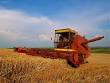 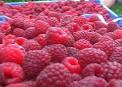 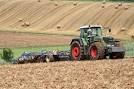 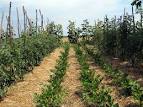 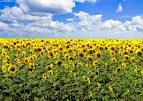 НАЦИОНАЛНИ НИВО
FADN јединица у МПЗЖС
Сектор за пољопривредну политику
Мрежа прикупљања података
33 ПОЉОПРИВРЕДНЕ САВЕТОДАВНЕ И СТРУЧНЕ СЛУЖБЕ
100 САВЕТОДАВАЦА
1000 ПОЉОПРИВРЕДНИХ ГАЗДИНСТАВА(2013)
Избор пољопривредних газдинстава за  FADN узорак
FADN узорак≈ 1000 пољ.газдинстава
 Распоред: Србија-Север 390 и Србија -југ 610 пољ.газдинстава
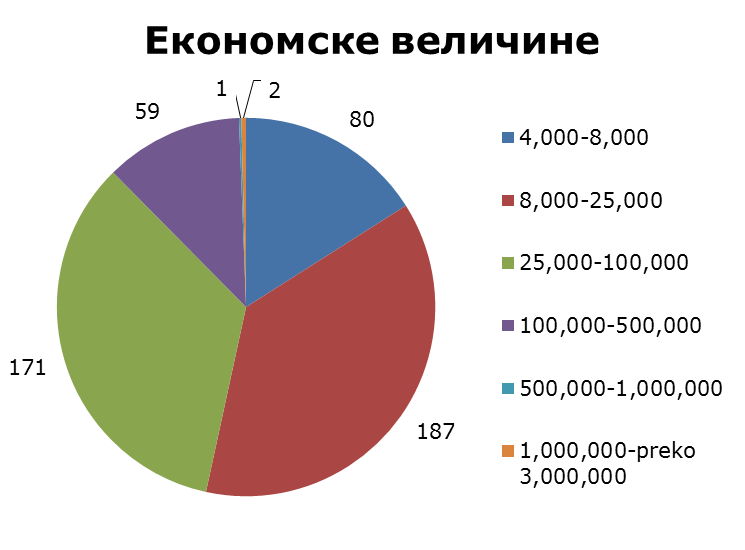 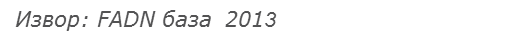 Планирани узорак (2014)
Методологија FADN система
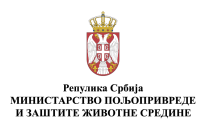 Све се заснива на прописима Европске уније

   Подаци које треба прикупити

   Валидација

   Резултати
СВРХА FADN СИСТЕМА
Прикупити рачуноводствене податке неопходне за:

Годишње утврђивање прихода пољопривредних газдинстава

Анализу пословања пољопривредних газдинстава
Стандардни резултати FADN система
Производња (вредност производње)
Структура
Трошкови
Приходи
Субвенције
Биланс субвенција и пореза
Биланс успеха
Финансијски показатељи (cash flow)
Због чега се укључити у FADN?
Учешће је добровољно;
Подаци су безбедни под шифром; 
   (изјава о поверљивости података је обавезна) 
Газдинства која учествују добијају повратну информацију и савете у вези са њиховим резултатима пословања ; 
Могућност за поређење са групним резултатима упоредивих газдинстава; 
Обука пољопривредника како да прате сопствено пословање;
Остваривање циља-ПРОФИТ
ОБЕЗБЕДИТИ ИНФОРМАЦИЈЕ НЕОПХОДНЕ ЗА ДОНОШЕЊЕ ИСПРАВНИХ  ПОСЛОВНИХ ОДЛУКА
ОБЕЗБЕДИТИ УСПЕШНО ПОСЛОВАЊЕ ГАЗДИНСТВА
•	Утврђивање резултата пословања на газдинству
•	Утврђивање имовинске ситуације
Обезбеђивање података за контролу планираних активности
Анализа свих активности у циљу побољшања пословања
•	Економичност

•	Рентабилност

Продуктивност
[Speaker Notes: Ekonomičnost ( stvoriti veći ukupan prihod sa manje troskova)
Rentabilnost  (stvoriti veću dobit sa  manje angažovanih sredstava)
Produktivnost(proizvesti određenu količinu proizvoda sa manjim utroškom radne snage)]
Допринос за пољопривреднепроизвођаче
•Нове информације унапређују знање 
          Ниво профита и Повезаност са техничким перформансама
Оцена резултата линија производње;
 Идентификовање пропуста у технологији производње; 
 Анализа набавки репроматеријала;
  Анализа оптерећења трошковима; 
Подржава остваривање профита на газдинству 
Побољшано пословање газдинства
Лакше и боље управљање трошковима
Лакше планирање и доношење одлука
Састављање калкулација и израда бизнис планова
Допринос за пољопривреднепроизвођаче
•	Вођење евиденције
      Фокусирање на приход, трошкове и профит

Израда планова: производње, прихода, трошкова, инвестиција
     Идентификовање негативних и позитивних фактора пословања
      Лакше припремање пројектне документације за добијење субвенција (државна, ИПАРД и сл. )

•	Упоређивање разултата газдинства са другим произвођачима
     Међу државама,  у региону, области..
•	Повратна информација 
      Анализе, рачун – са коментарима, поређење, индивидуални акциони план
•	Редовни контакти са саветодавцима
Допринос за пољопривреднепроизвођаче
Обука пољопривредника како да прате сопствено пословање и науче како да тумаче и користе добијене економске резултате; 

Бољи преглед и праћење пословања на нивоу целокупног газдинства 

Боље планирање: 

      ДОБРЕ ИНФОРМАЦИЈЕ ЗА ДОБРЕ ОДЛУКЕ
Шта је потребно за FADN ?
Редовно бележење података и добра сарадња са пољопривредним саветодавцима; 

Општи подаци о газдинству, врсти производње, коришћено пољопривредно земљиште, радна снага... 

Подаци у вези са активностима (месечна евиденција):
     куповина, продаја, коришћено на газдинству, број животиња...
 
Подаци о стању на пољопривредном газдинству (на дан 31.12.)
         средства, залихе, кредити, субвенције…
Обуке на терену и посете газдинствима
Шта можете очекивати
Повратну информацију са резултатима пословања о претходној години и поређење током низа година ; 

Савети од стране саветодаваца, прилагођени конкретно  (Вашем ) газдинству; 

Унапређени и побољшани савети коришћењем метода поређења у групи ; 

Подршку за добијање субвенција– забележени подаци из FADN могу бити коришћени за припремање пројектне документације за инвестиције;
ХВАЛА НА ПАЖЊИ

www.fadn.rs

mirjana.bojcevski@minpolj.gov.rs
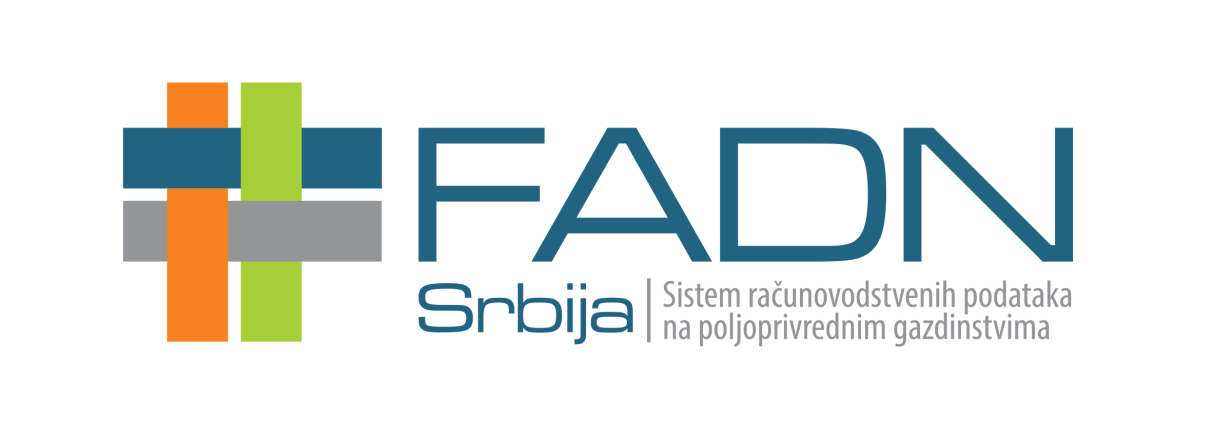 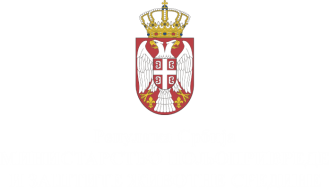 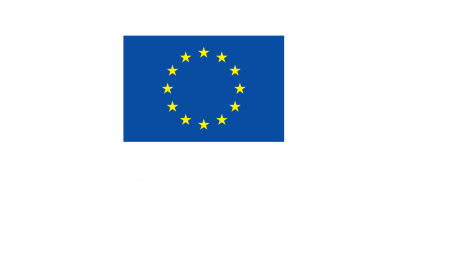